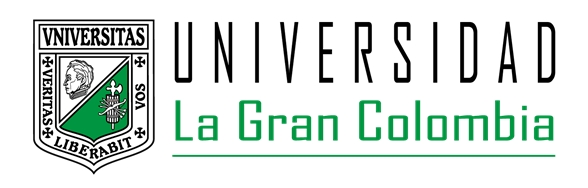 TECNOLOGÍA EN CONSTRUCCIONES ARQUITECTÓNICAS
PROYECTO
Anderson Camilo Gómez 
Juan Carlos Gómez
Sistema constructivo para muros divisorios en bloque de yeso
Se diseña y presenta un sistema constructivo a partir de mampuestos en yeso cuyo acabado 
Y buenas practicas constructivas descarta la necesidad del revoque en mortero (pañete) logrando así 
Agilizar procesos de ejecución y disminuir costos
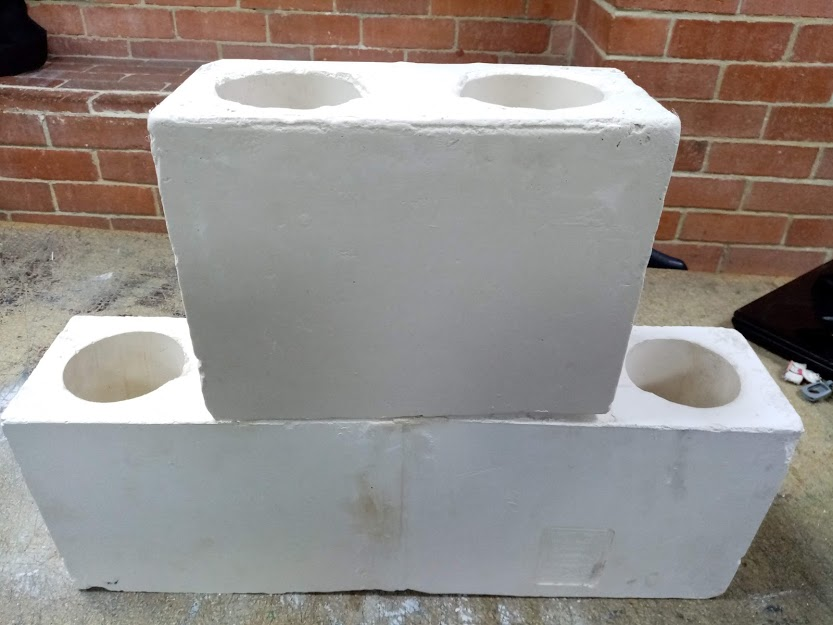 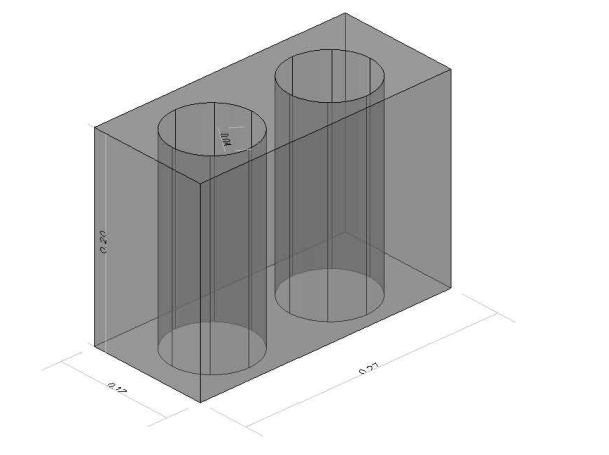 Objetivos
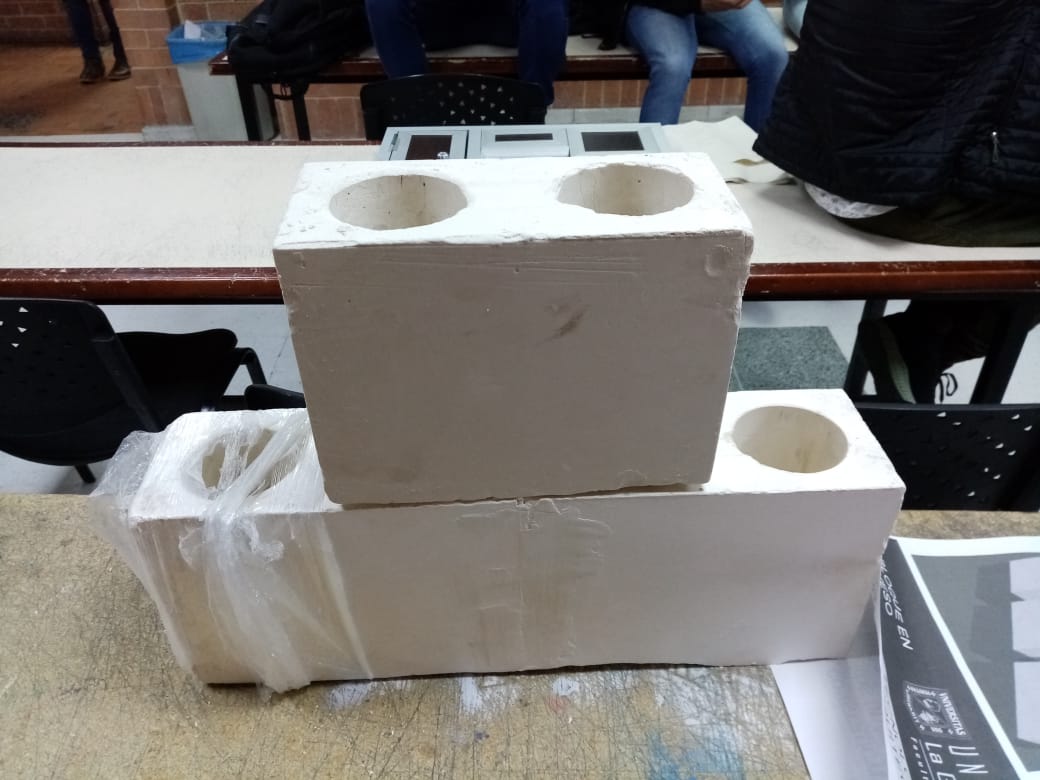 •	Estudiar las propiedades del mampuesto con el fin de analizar su resistencia y beneficio  para su utilización.

•	Realizar un presupuesto de m2 de diferentes muros divisorios para tener beneficios de costos

 
•	Analizar los prototipos propuestos para tener una mejor opción para la construcción del muro divisorio

•	Encontrar el tipo de acabado que elimine el revoque  en mortero
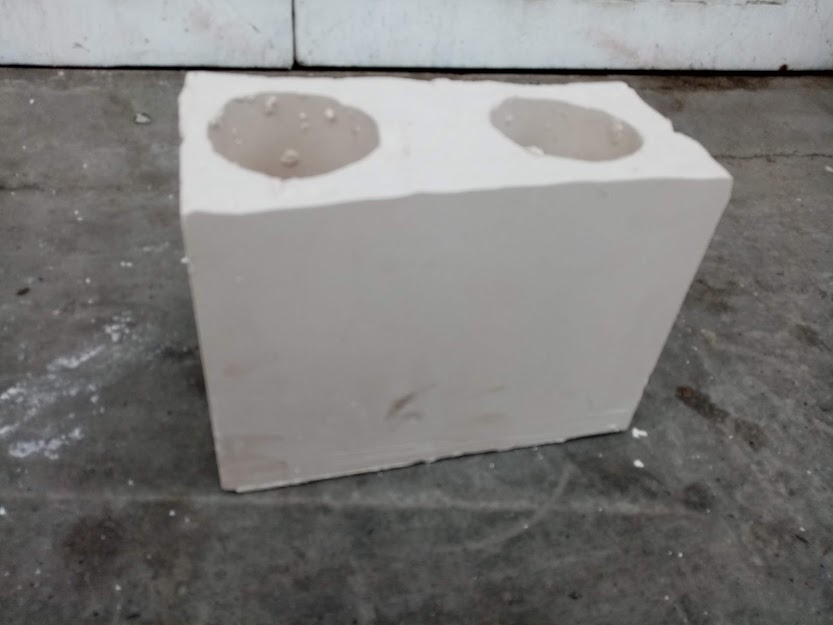 QUE SE BUSCA ?
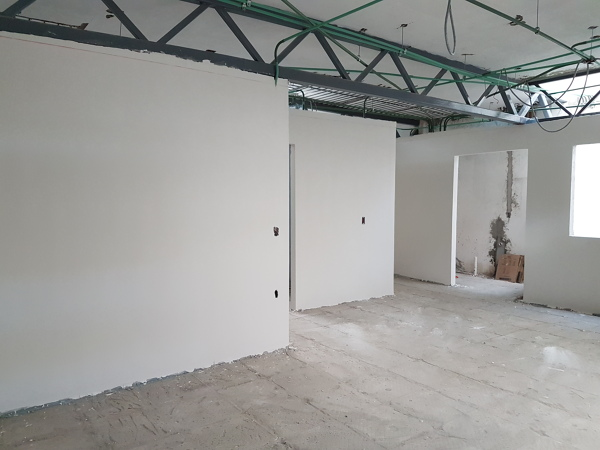 El mampuesto en yeso pretende crear un producto el cual es menos complejo para dar mejores tiempos de ejecución en sus acabados  y resistente.
 así mismo la elaboración de un molde de lámina galvanizada con una estructura interna en vidrio que ofrece al producto final un acabado liso. El estudio del bloque en yeso  pretende llevar a cabo un sistema el cual mejorara el rendimiento y costos en la ejecución de muros divisorios,  ya que por ser el mampuesto en yeso es más ligero las cargas son menores.
Es importante resaltar  que el sistema constructivo en bloque de yeso está diseñado para muros no estructurales.
Sistema constructivo para muros divisorios en bloque de yeso
Bloque de yeso                     pega de yeso                 refuerzos verticales y horizontales
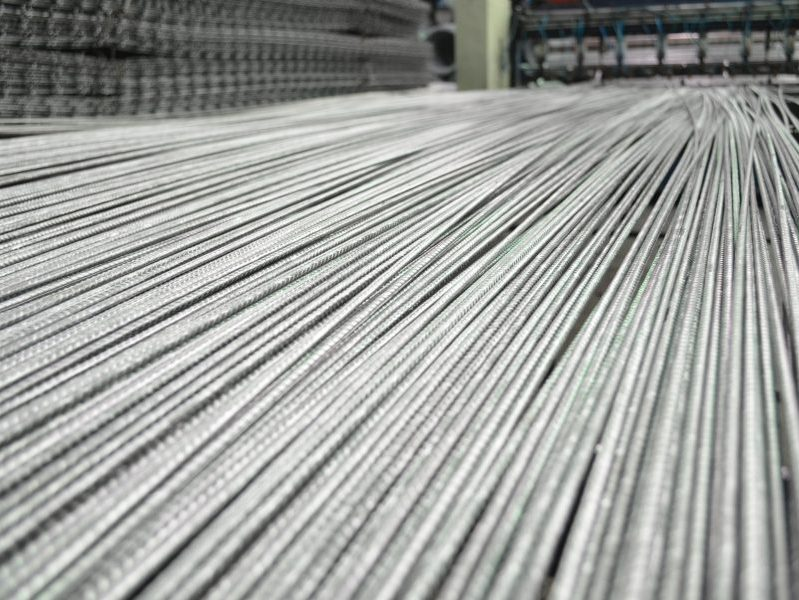 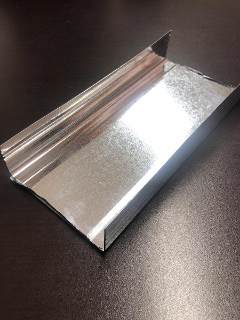 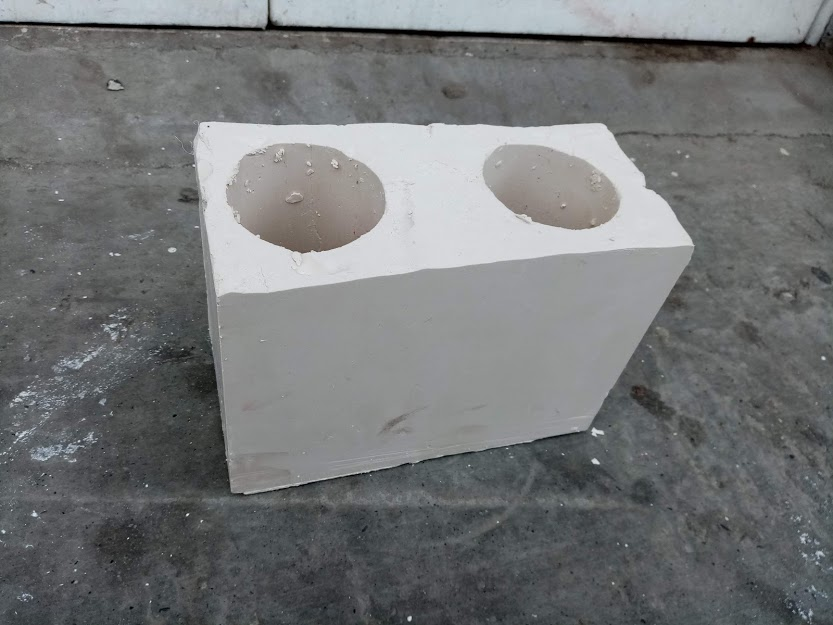 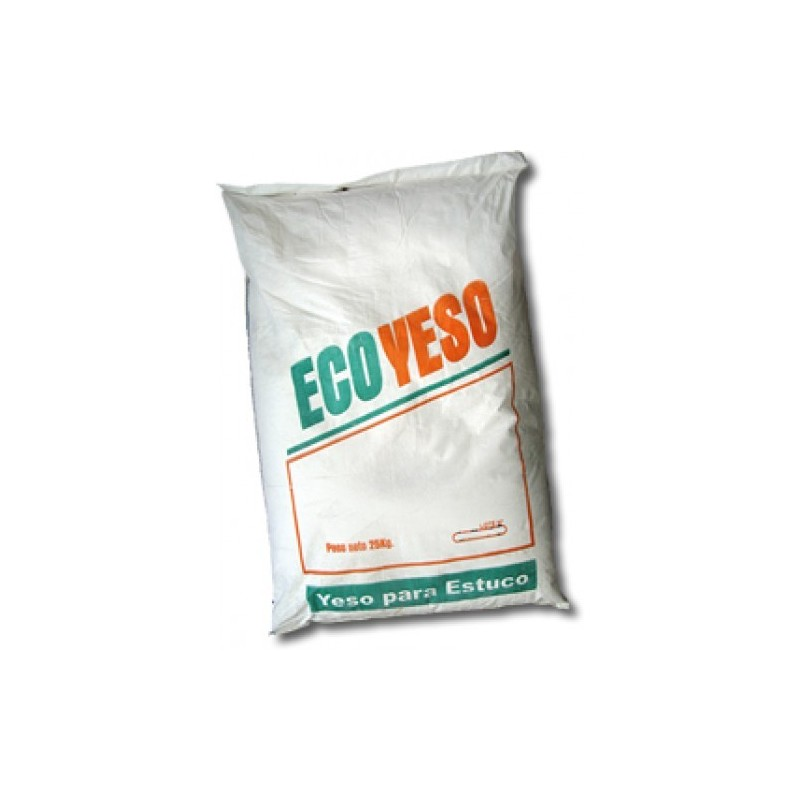 Sistema constructivo para muros divisorios en bloque de yeso
Bloque de yeso
Materiales de fabricación yeso y agua
Producto final
Molde
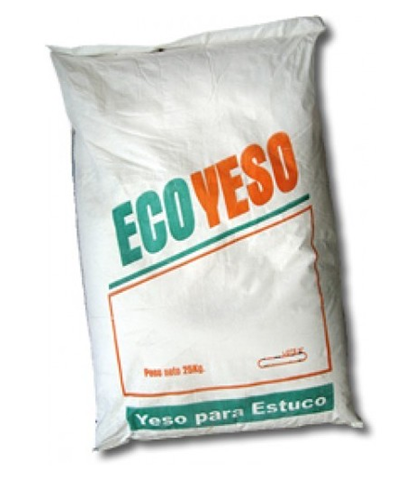 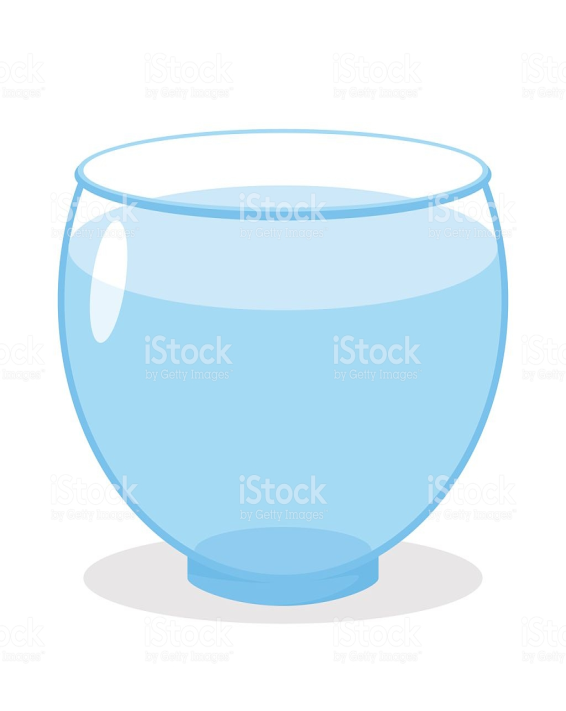 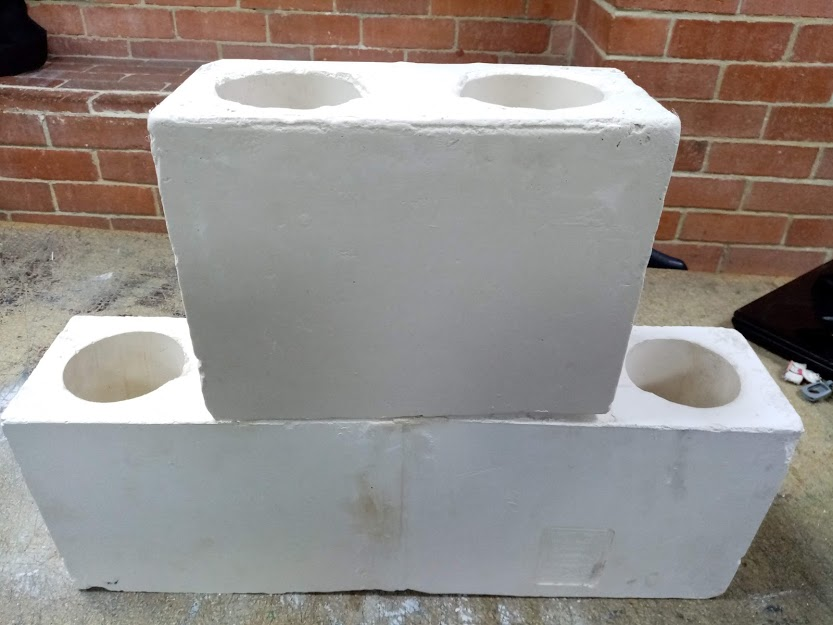 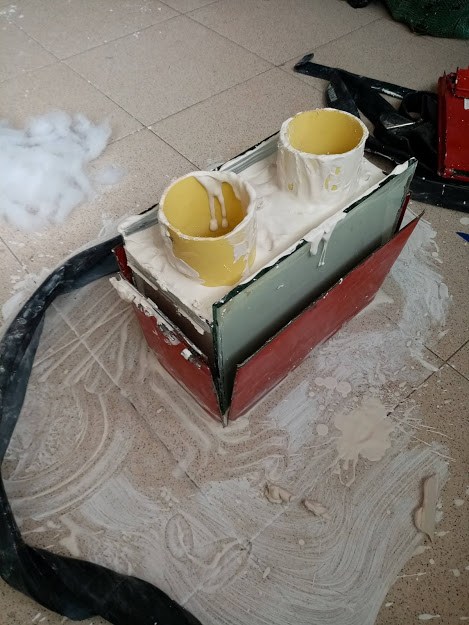 Sistema constructivo para muros divisorios en bloque de yeso
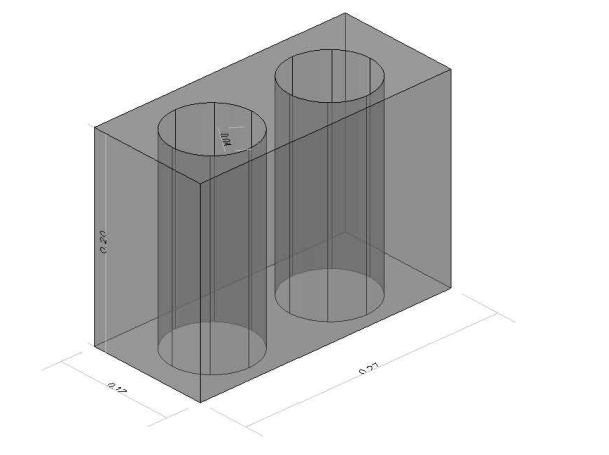 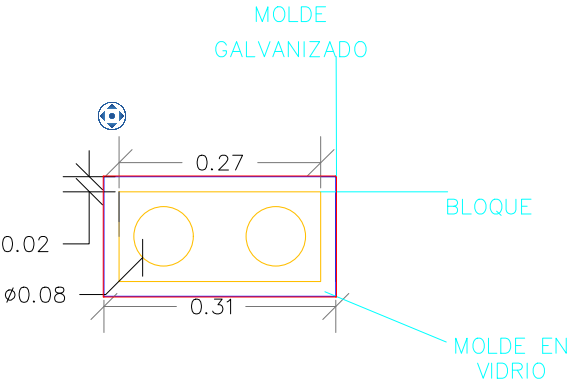 APU
VALOR BLOQUES
VALOR POR M2
Conclusiones
Con la utilización del vidrio  como molde  se logro darle un acabado liso  al bloque  de yeso.
 Co la utilización del bloque e yeso para muros divisorios se reduce tiempos de ejecución.
El costo de la mampostería en yeso mejor con respecto  a la mampostería del bloque #5 ya que se logra evitar  el revoque en mortero.
La utilización del mampuesto en yeso para muros divisorios es adecuada debido a que es auto portante y cuenta con los respectivos refuerzos .